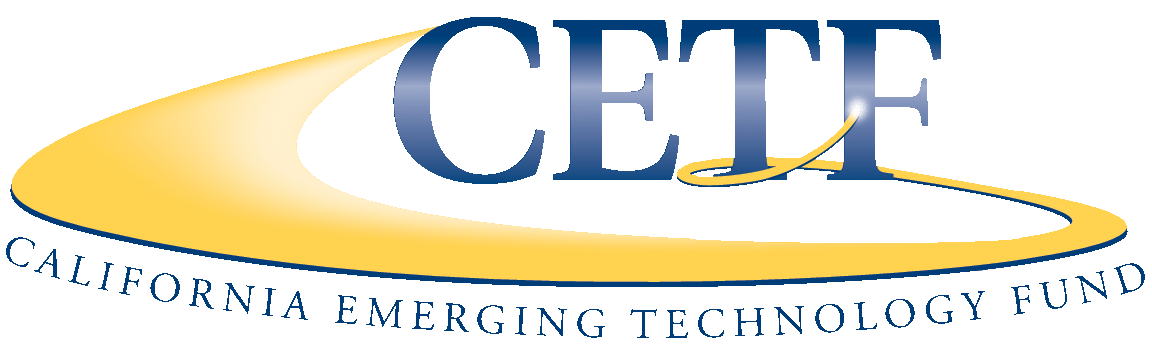 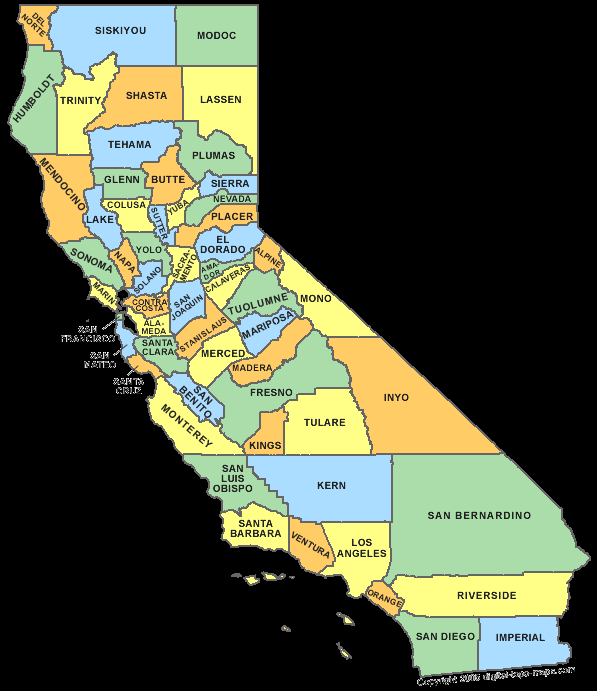 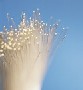 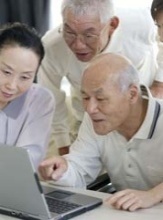 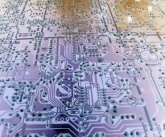 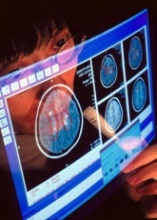 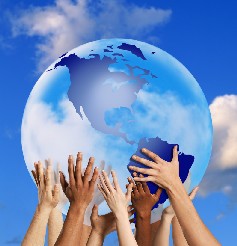 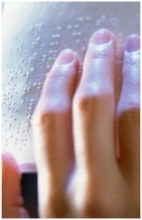 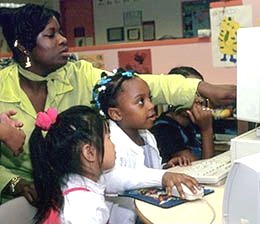 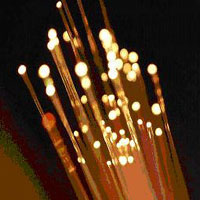 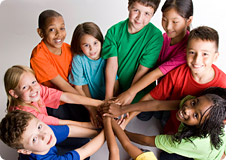 CSAC Annual ConferenceDecember 2, 2015
2015 Statewide Survey Results
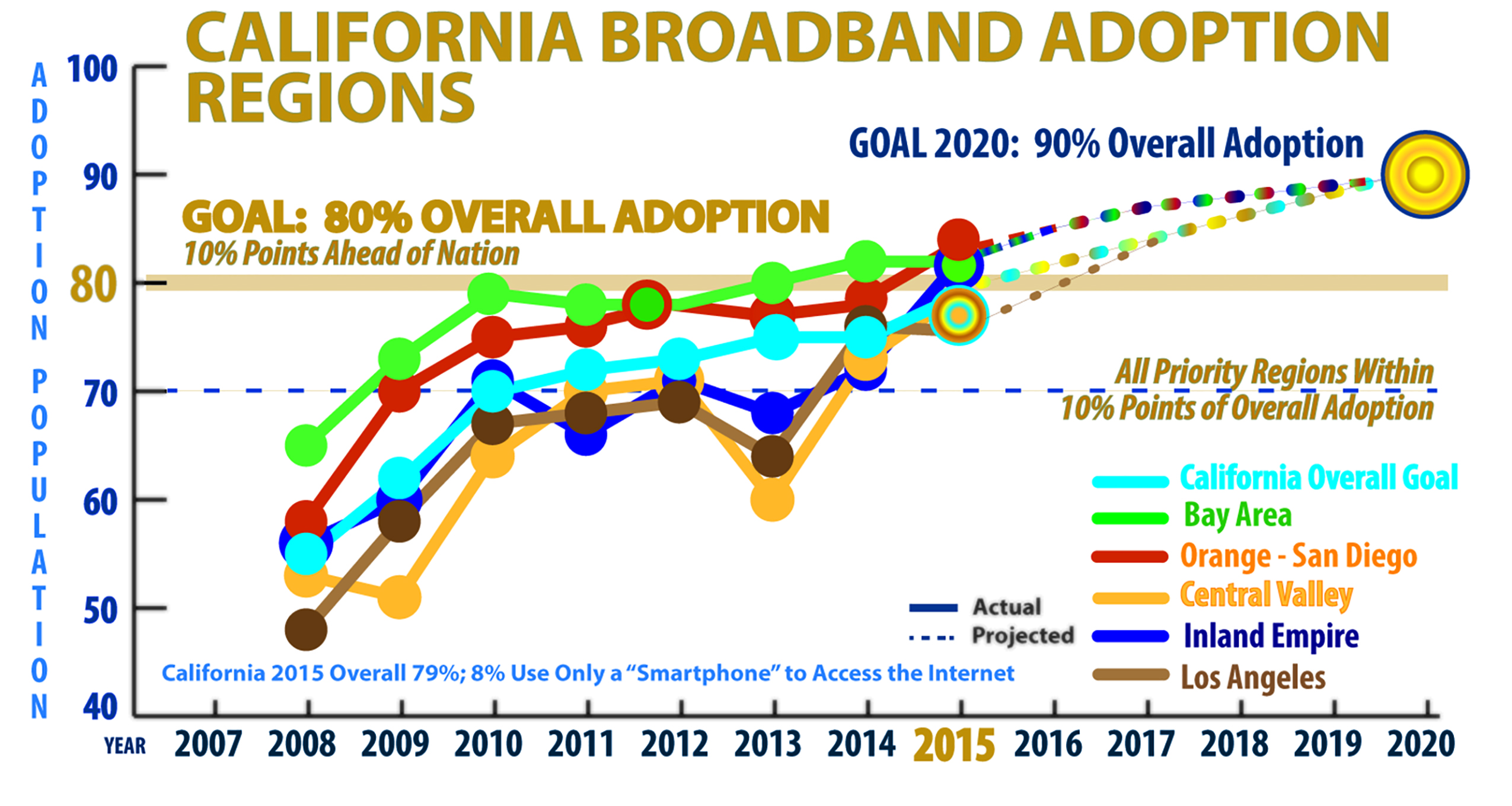 2015 Statewide Survey Results
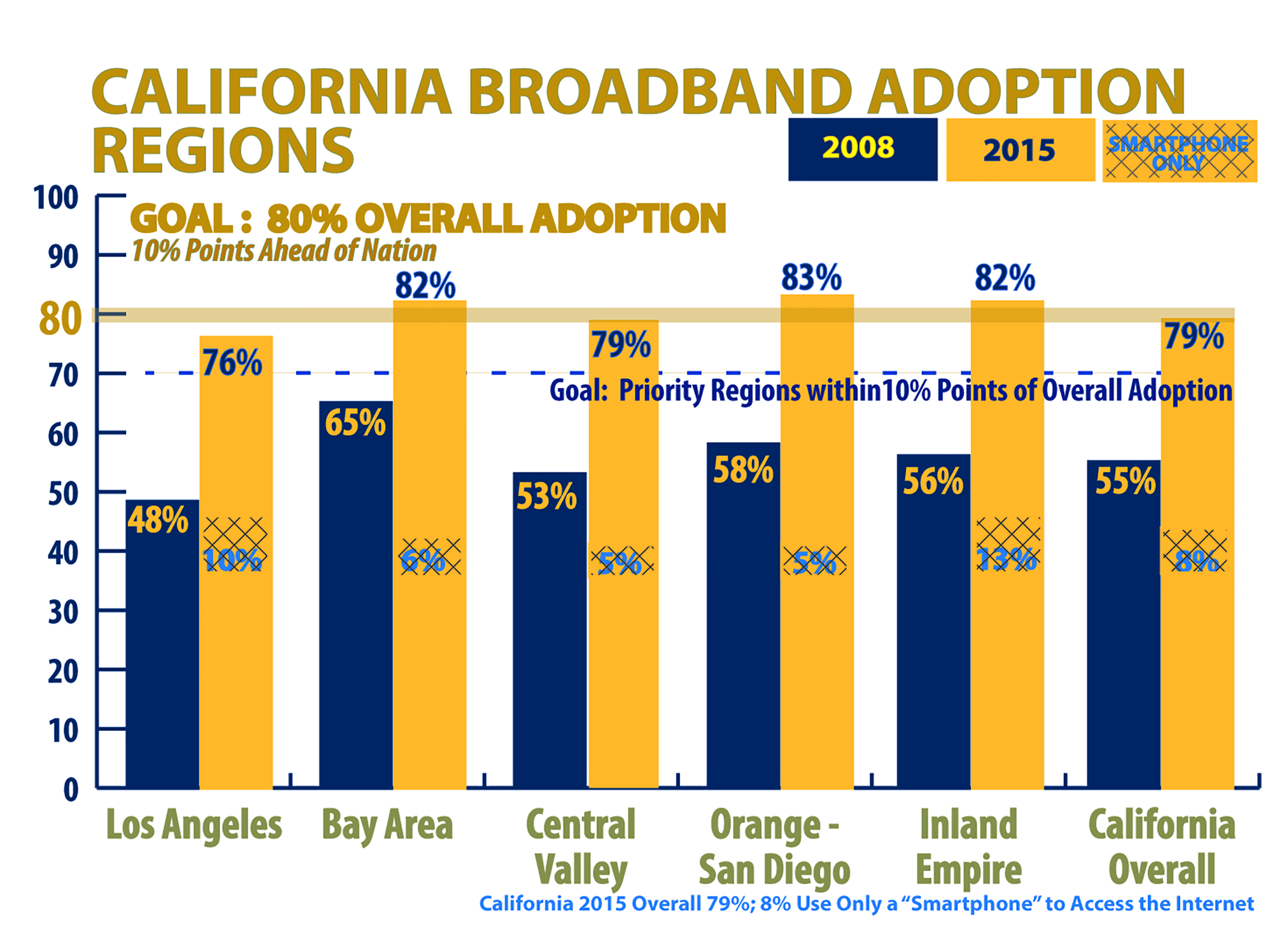 2015 Statewide Survey Results
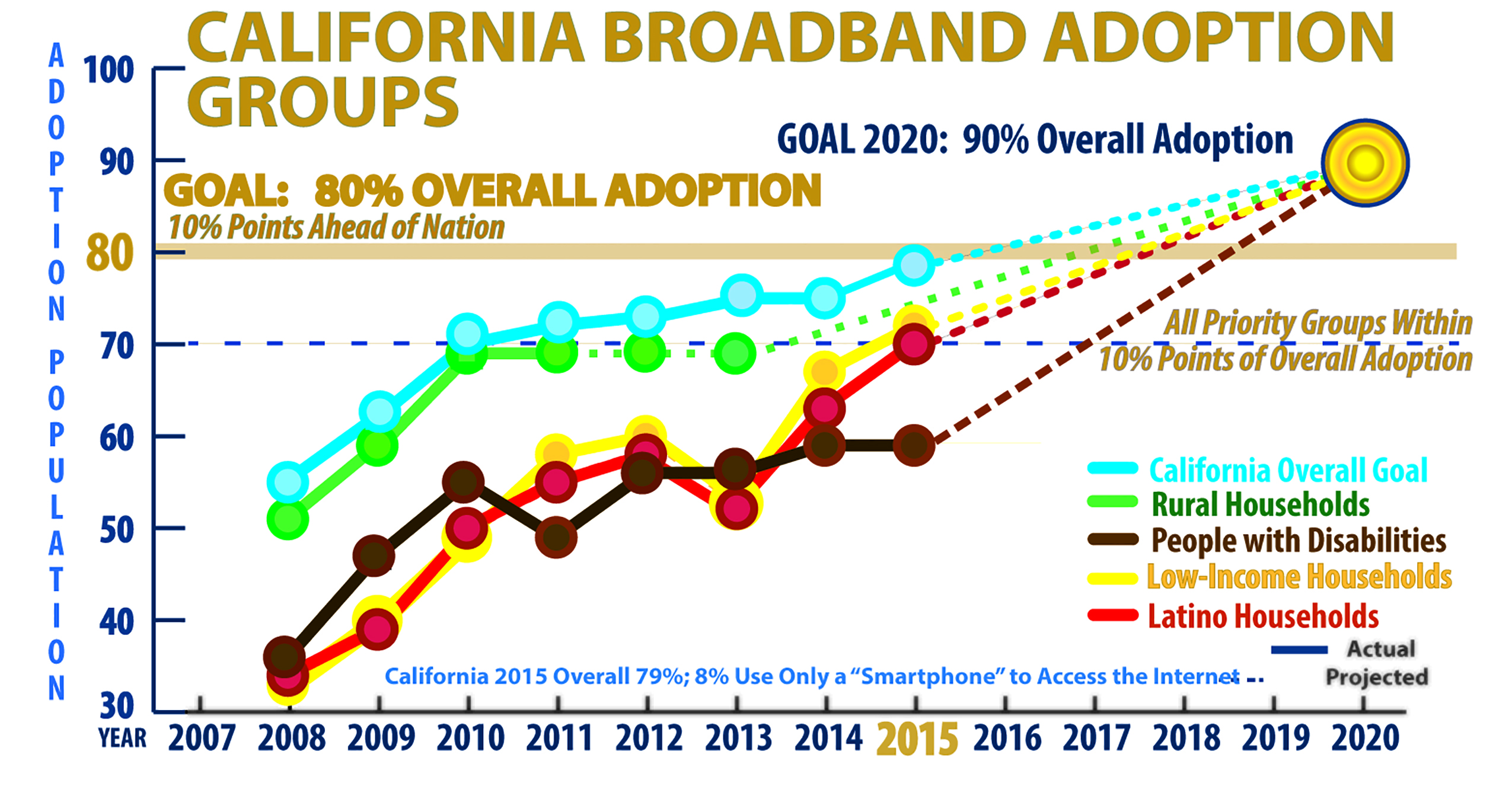 2015 Statewide Survey Results
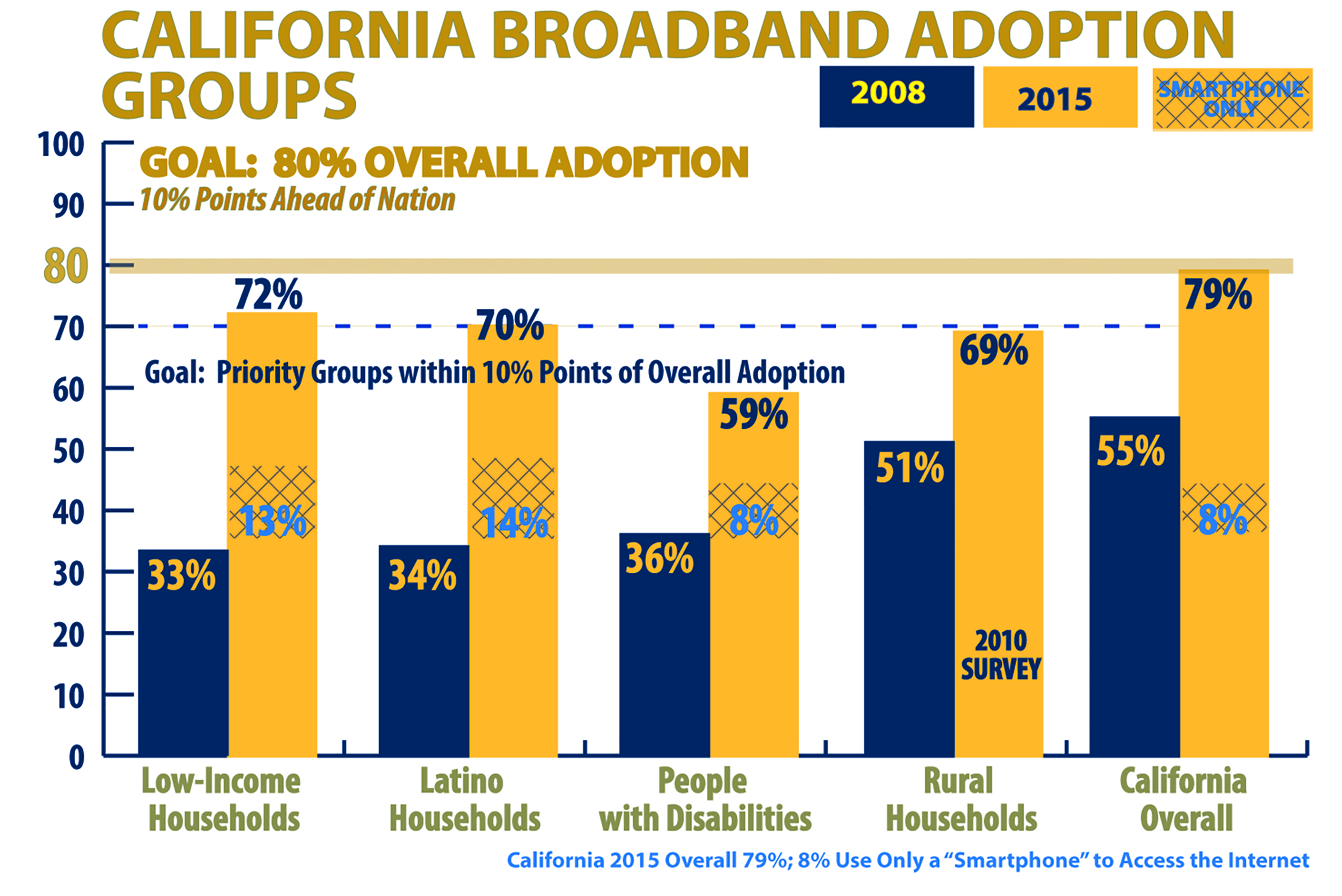 Digital Divide is Greatest for the Disadvantaged
Percentage of Californians with Broadband at Home 
65% of Households Earning Less Than $20,000 a Year    (16% by smart phone only – 35% not connected) 
63% of Households with Spanish-Speakers                 (21% by smart phone only – 37% not connected)
59% of People with Disabilities                                    (8% by smart phone only – 41% not connected)
57% of Adults Age 65 or Older – Seniors                    (1% by smart phone only – 43% not connected)
52% of Non-High School Graduates                          (18% by smart phone only – 48% not connected)
Opportunities for County Leadership
Adopt a policy, include in General Plan (Sample Policy - Resource Guide for Local and Regional Government Leaders).
Promote “smart government” in all leadership roles:
Policy Leader – Participate in Broadband Regional Consortium.
Planner – Adopt “dig once” and other land use policies.
Regulator – Ensure broadband incorporated into all projects.
Consumer - Consolidate purchases for best networks.
Service Provider – Deliver services online, drive adoption.
Ensure that county health departments, hospitals and clinics join the California Telehealth Network.
Make libraries “digital hubs” and “ WiFi hot spots”.
Incorporate digital literacy in human services:  integrate services with schools and cities for better outcomes.